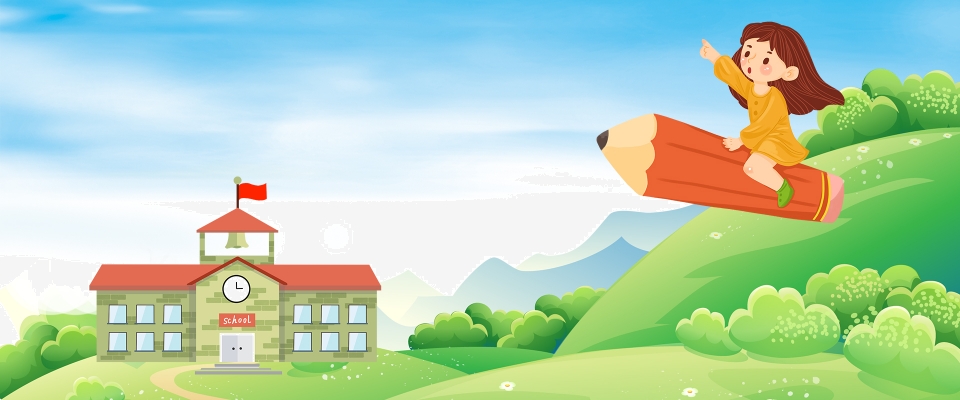 Kết nối tri thức với cuộc sống
TIẾNG VIỆT 
1
Bµi
öi
ui
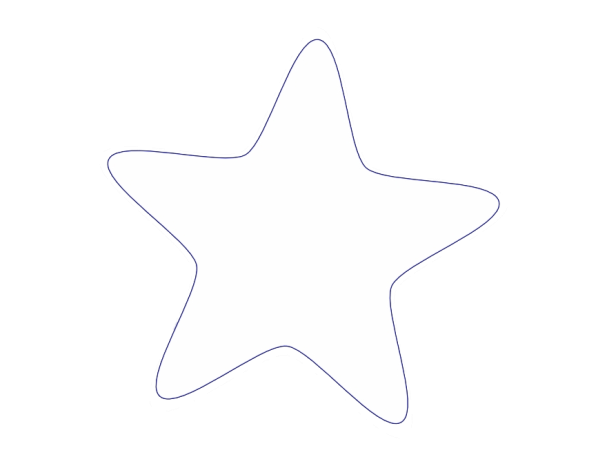 41
TIẾT 1
Khởi  động!
Mảnh ghép sắc màu
1
2
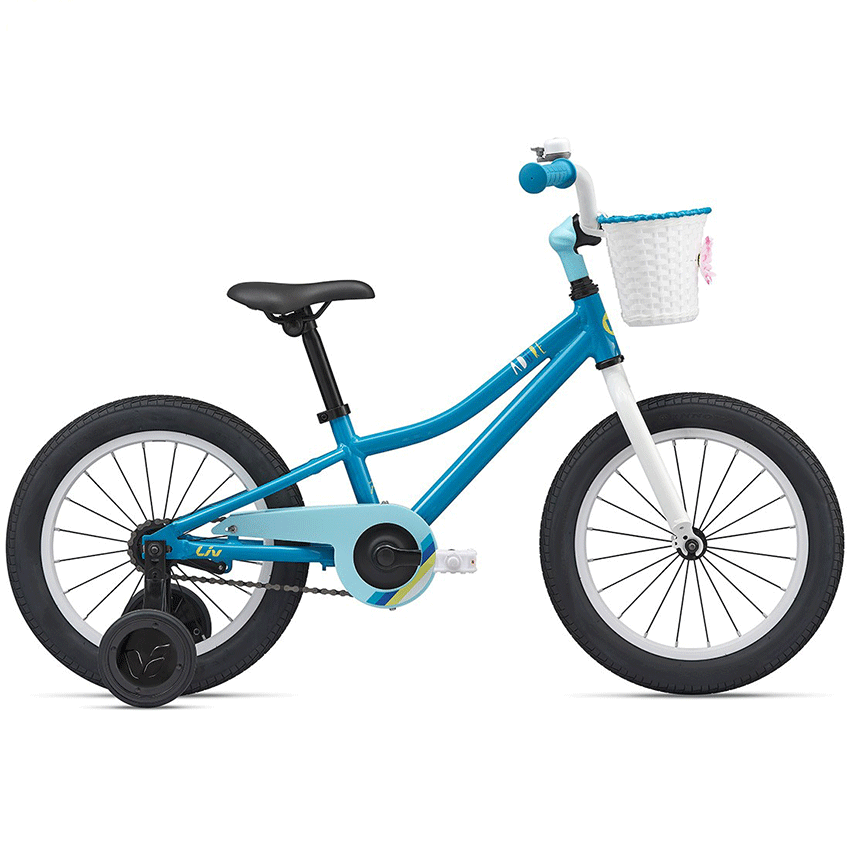 4
3
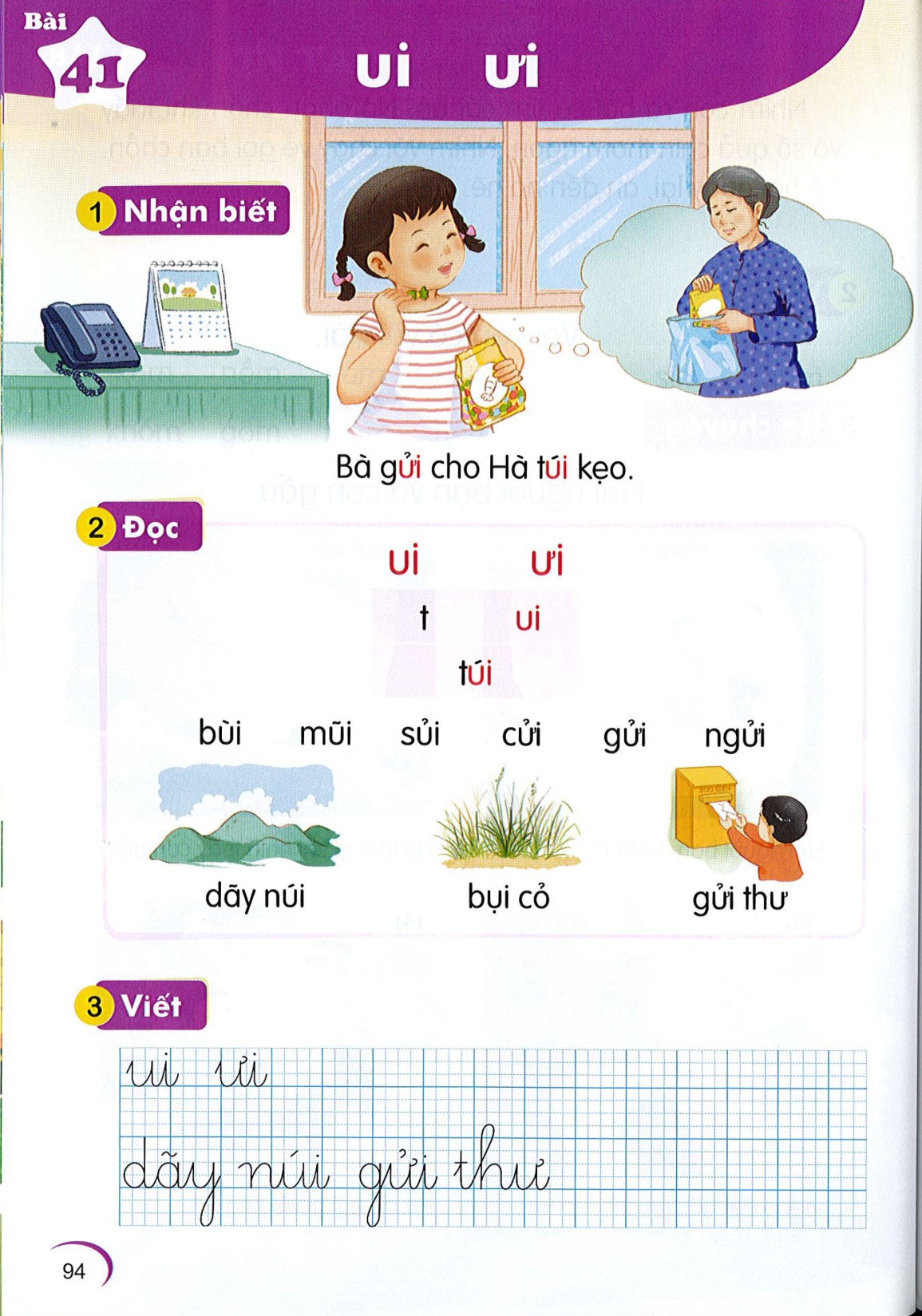 Nhaän bieát
1
Baø göûi cho Haø tuùi keïo.
ui
öi
2
§äc
öi
ui
t
ui
ù
ui
t
Mình cùng thi tài!
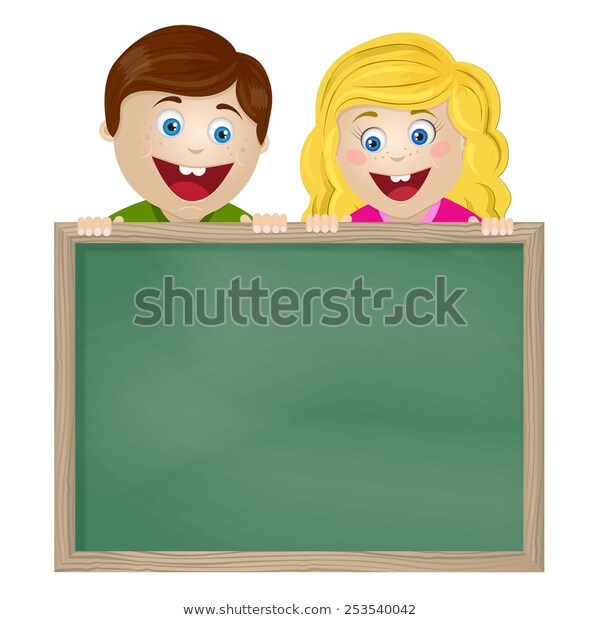 Taïo tieáng môùi coù vaàn ui, öi
Mình cùng thi tài!
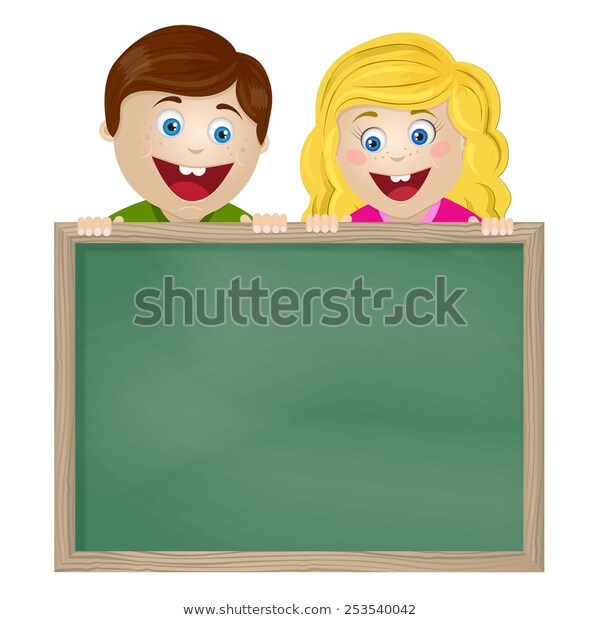 Taïo tieáng môùi coù vaàn ui, öi
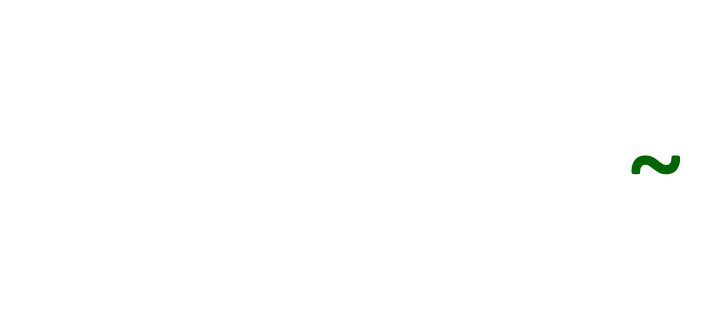 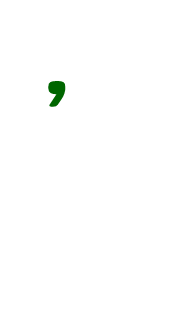 buøi
b
buøi
M:
ui
ø
2
§äc
M×nh cïng  ch¬i trß  !
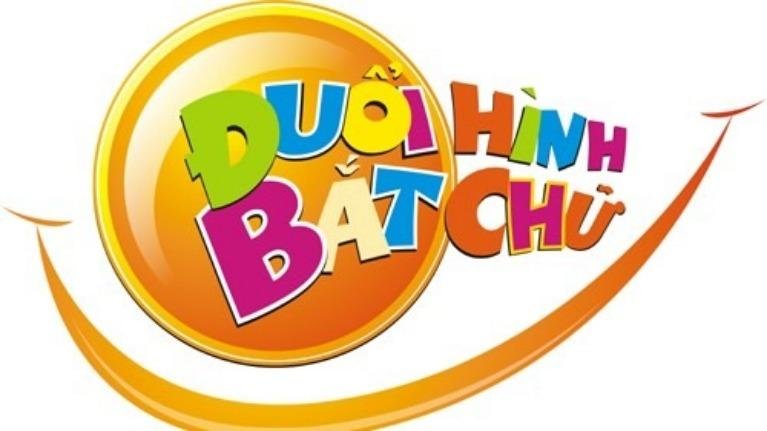 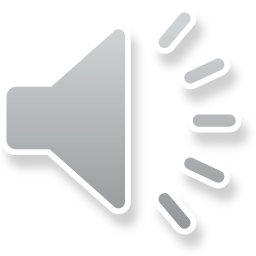 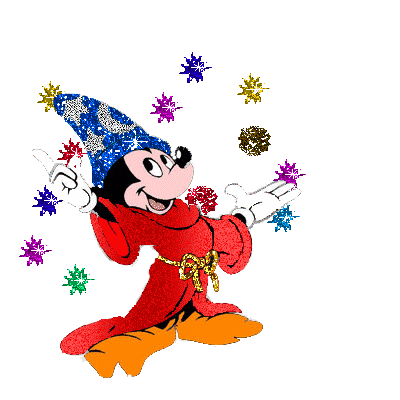 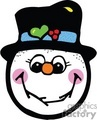 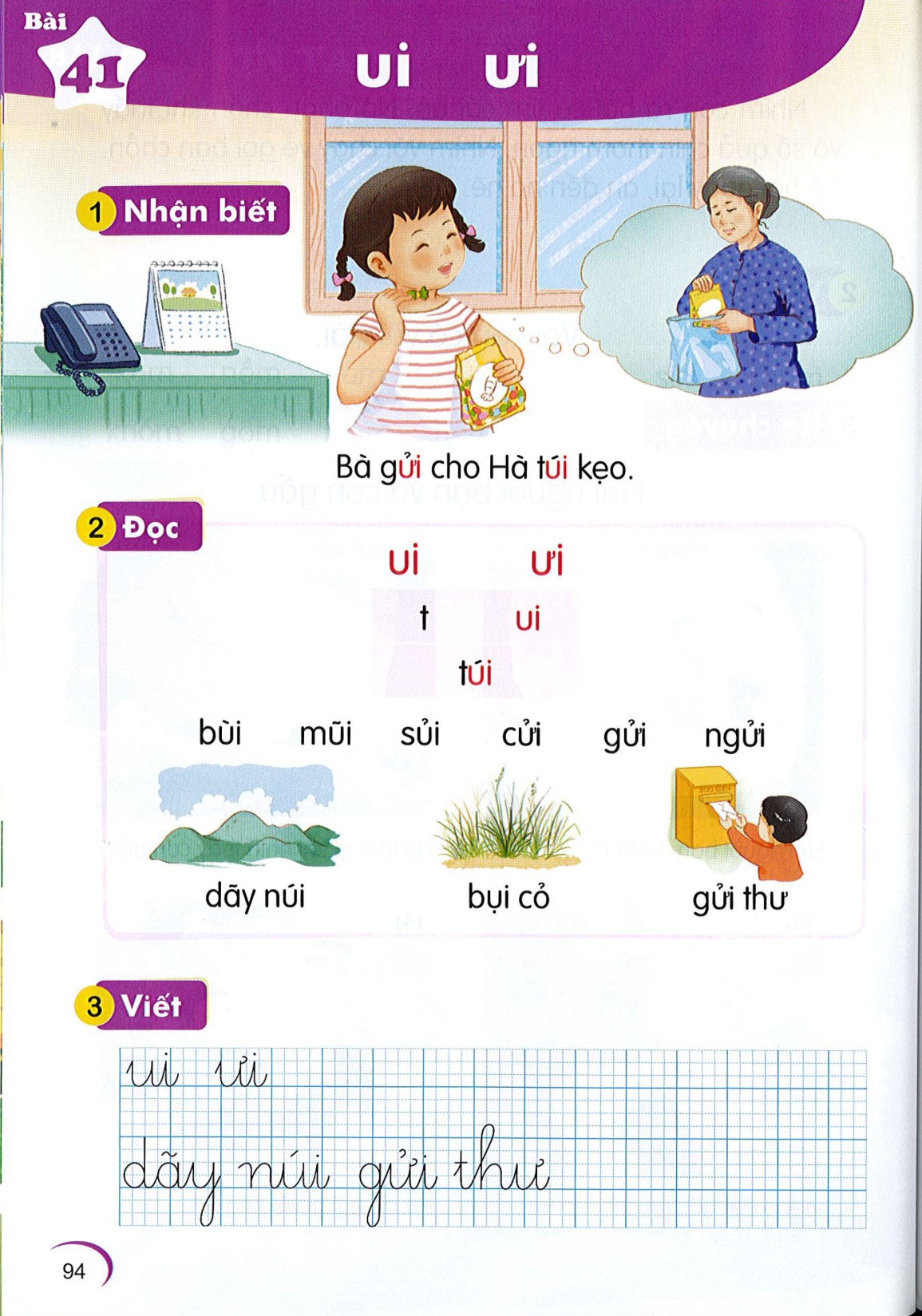 daõy nuùi
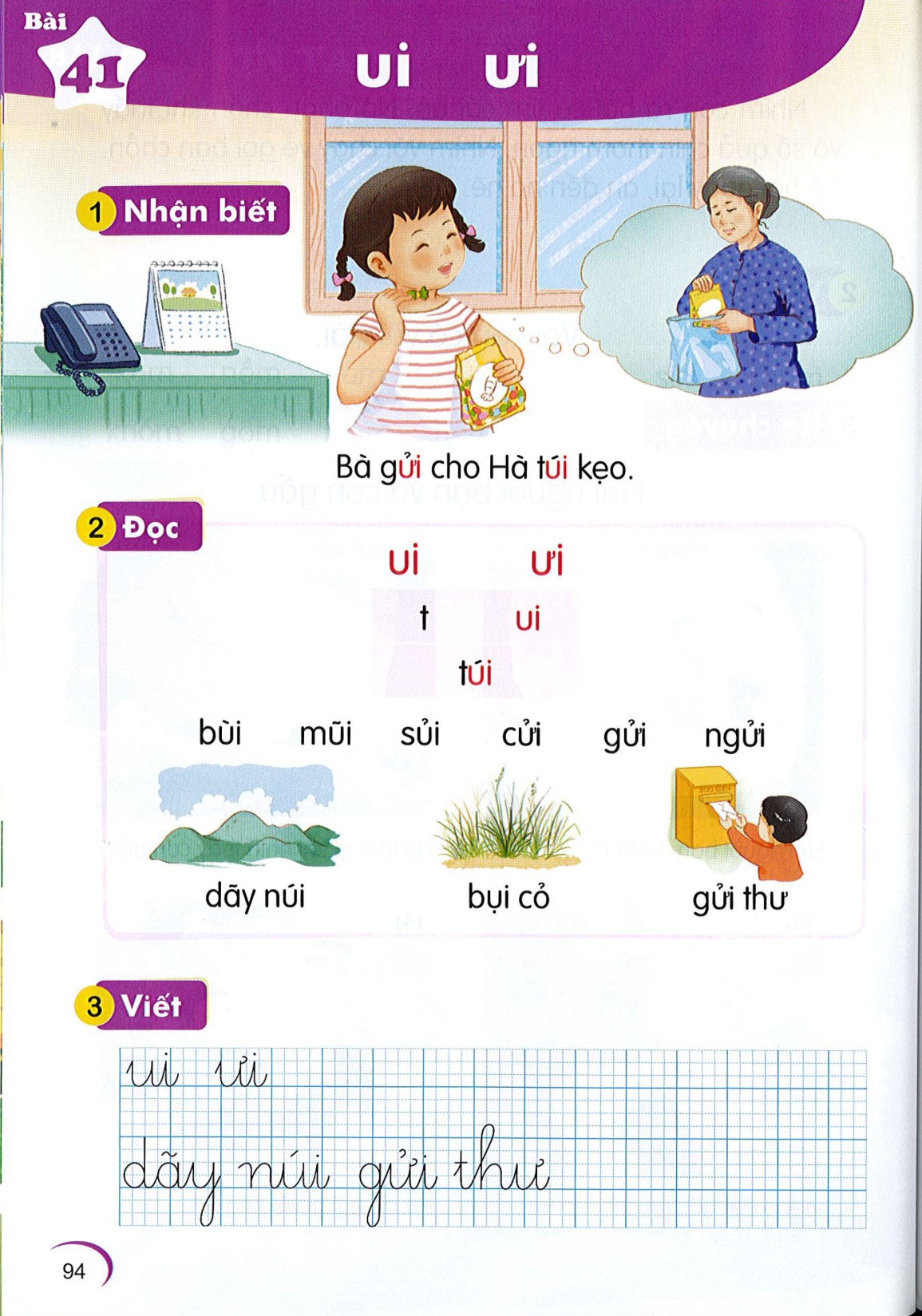 buïi coû
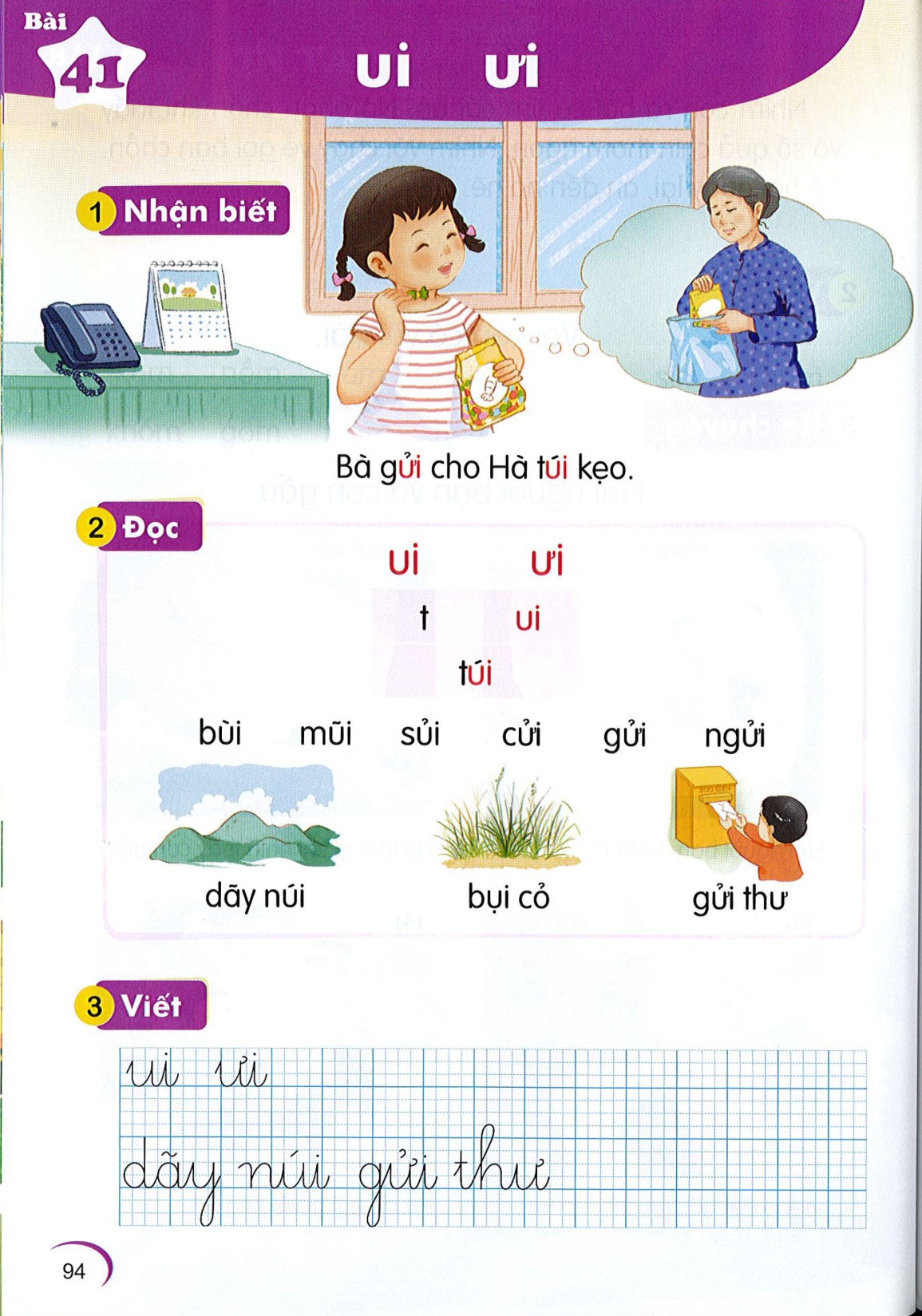 göûi thö
2
§äc
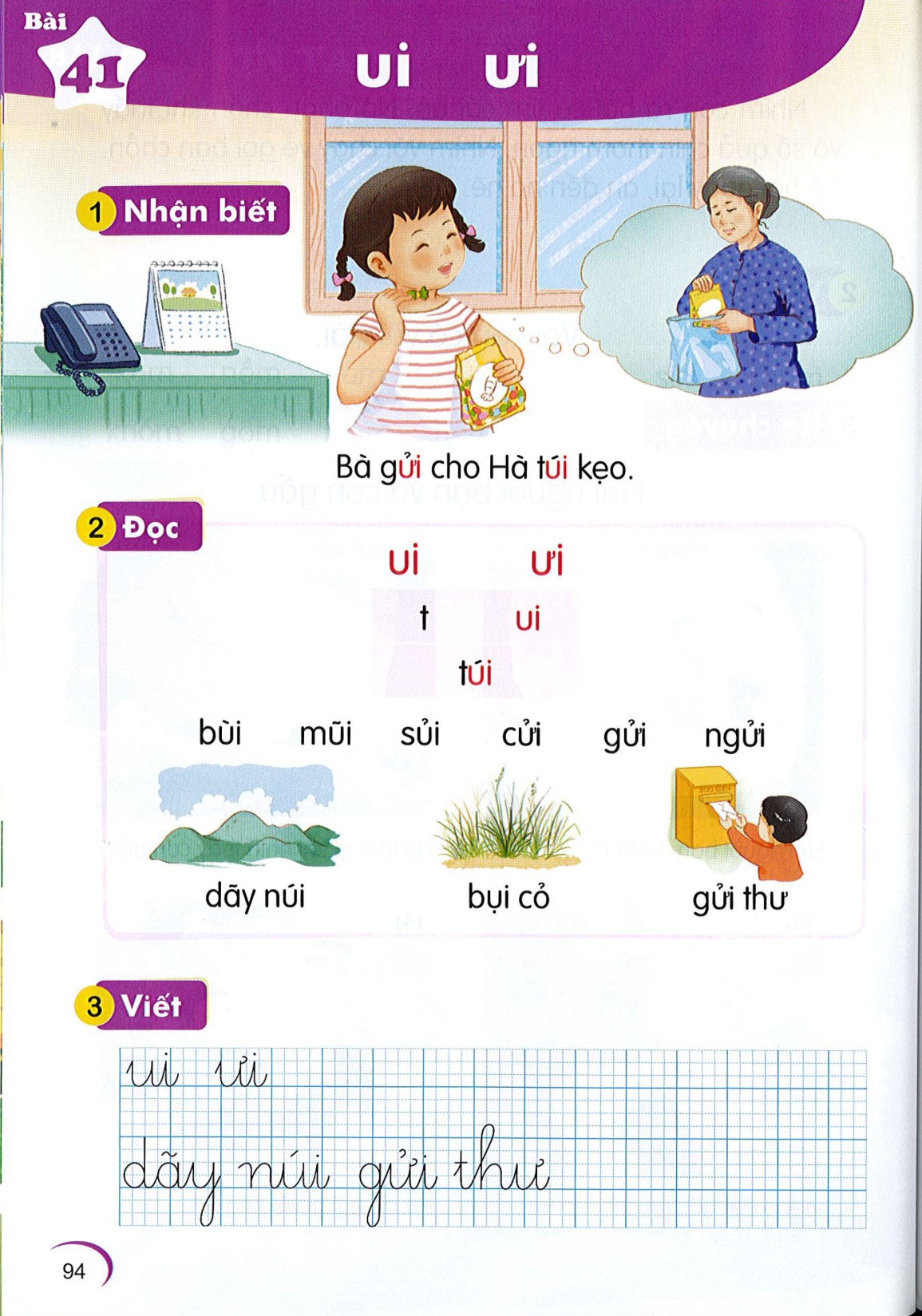 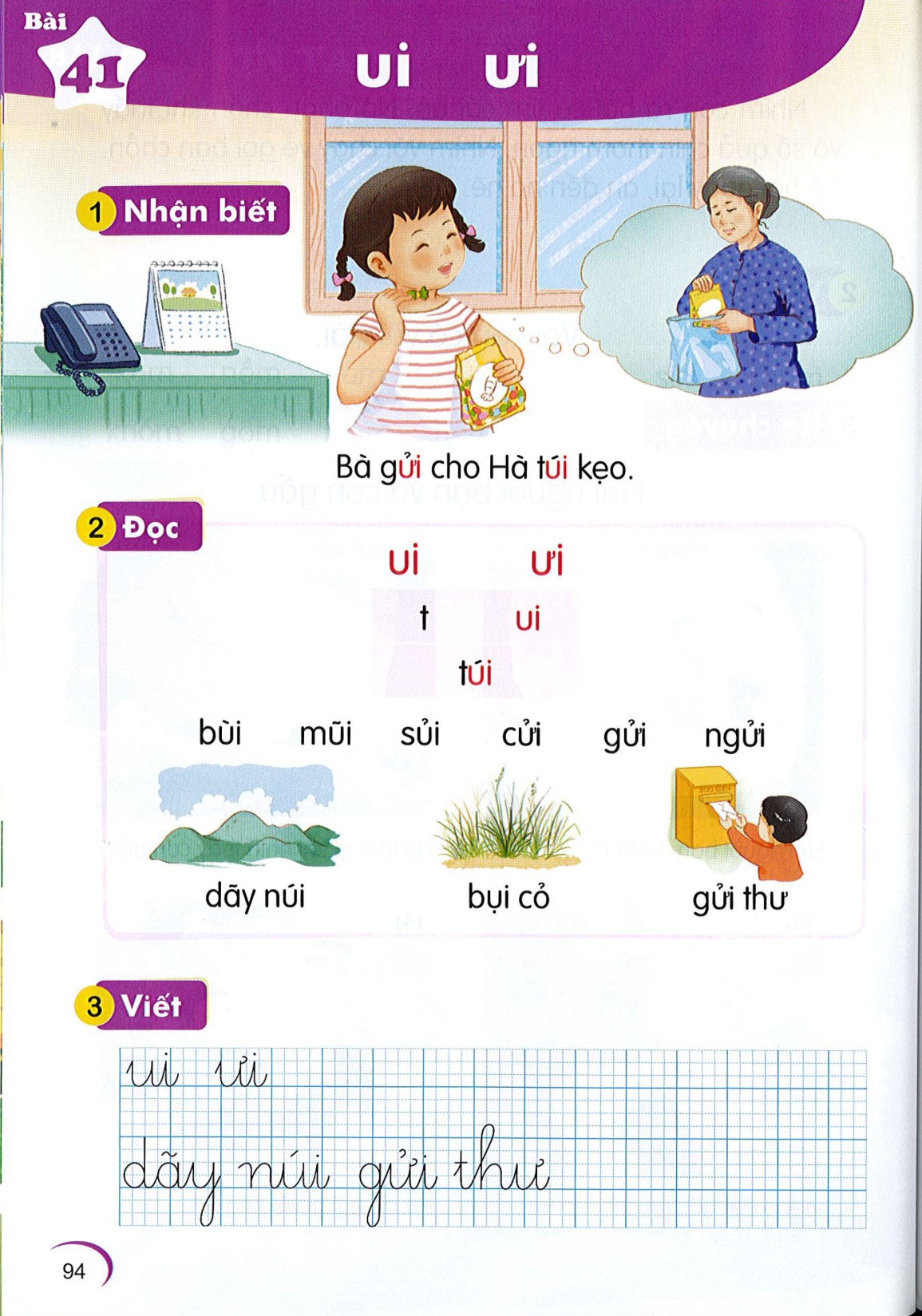 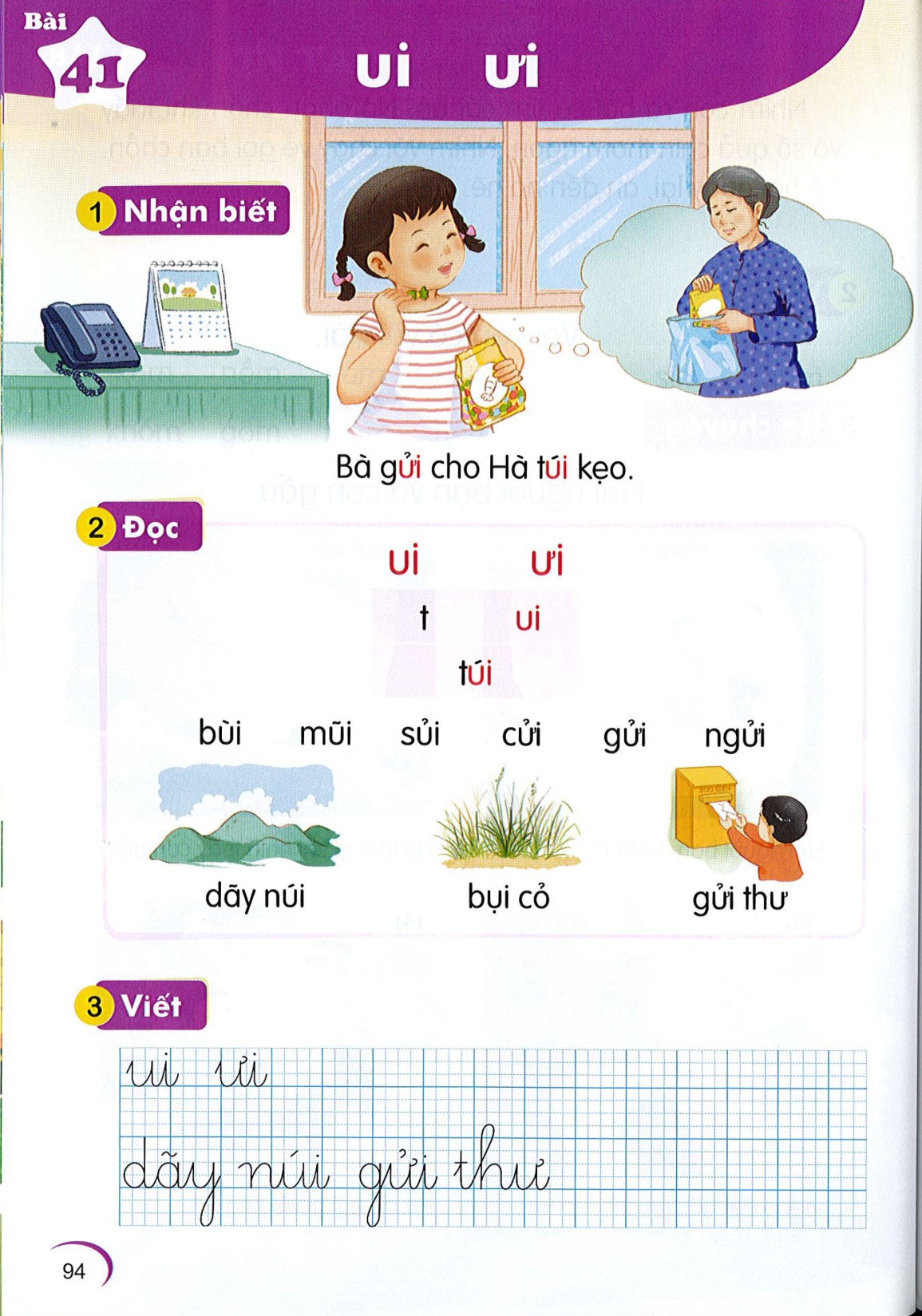 daõy nuùi
buïi coû
göûi thö
2
§äc
öi
ui
t
ui
ù
ui
t
daõy nuùi
buïi coû
göûi thö
3
ViÕt b¶ng
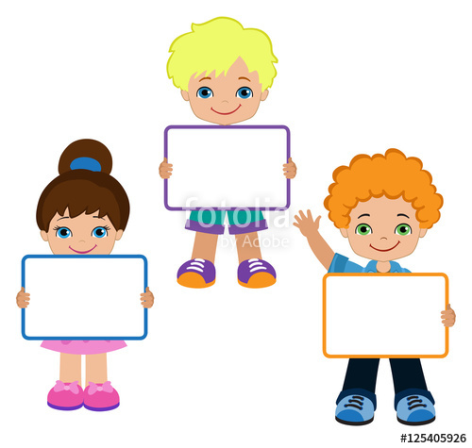 ui  ưi
dãy núi
gửi thư
3
ViÕt
3
ViÕt
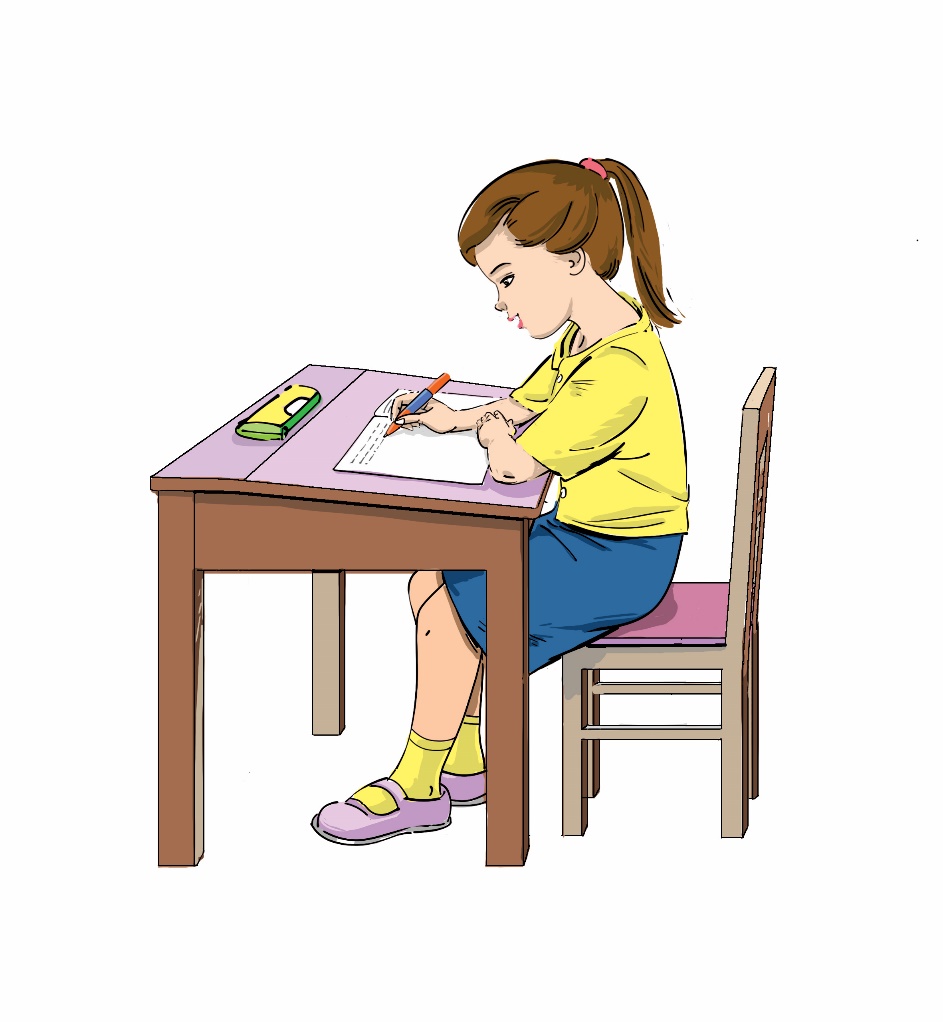 Bµi
öi
ui
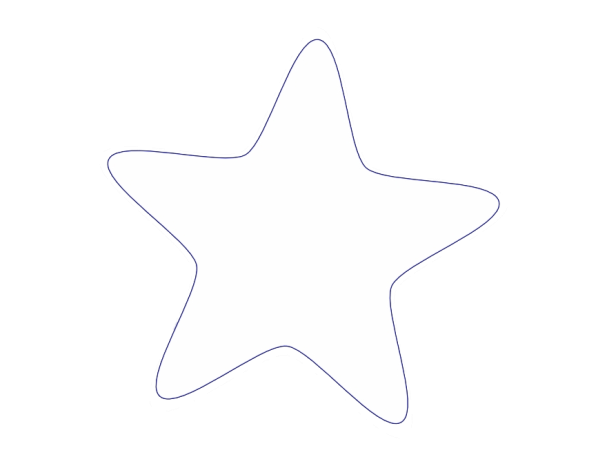 41
TIẾT 2
3
T« vµ viÕt
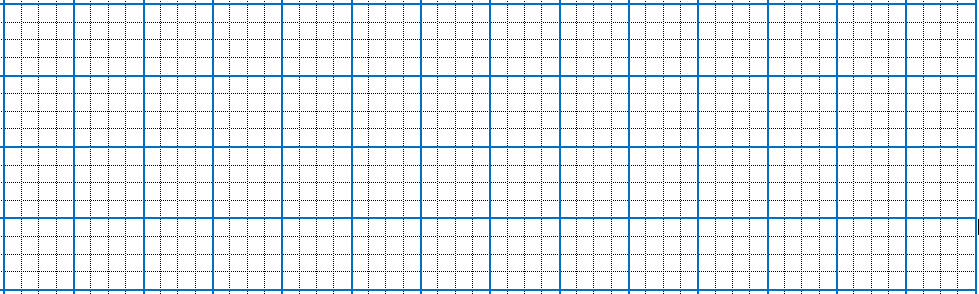 Ďi
Ŕi
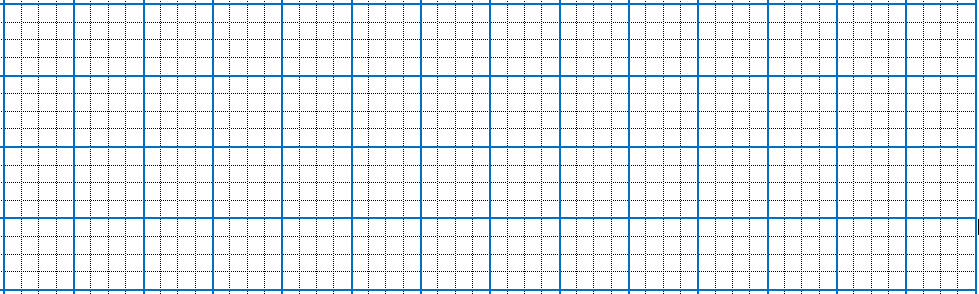 gửi κư
dãἫ ǻúi
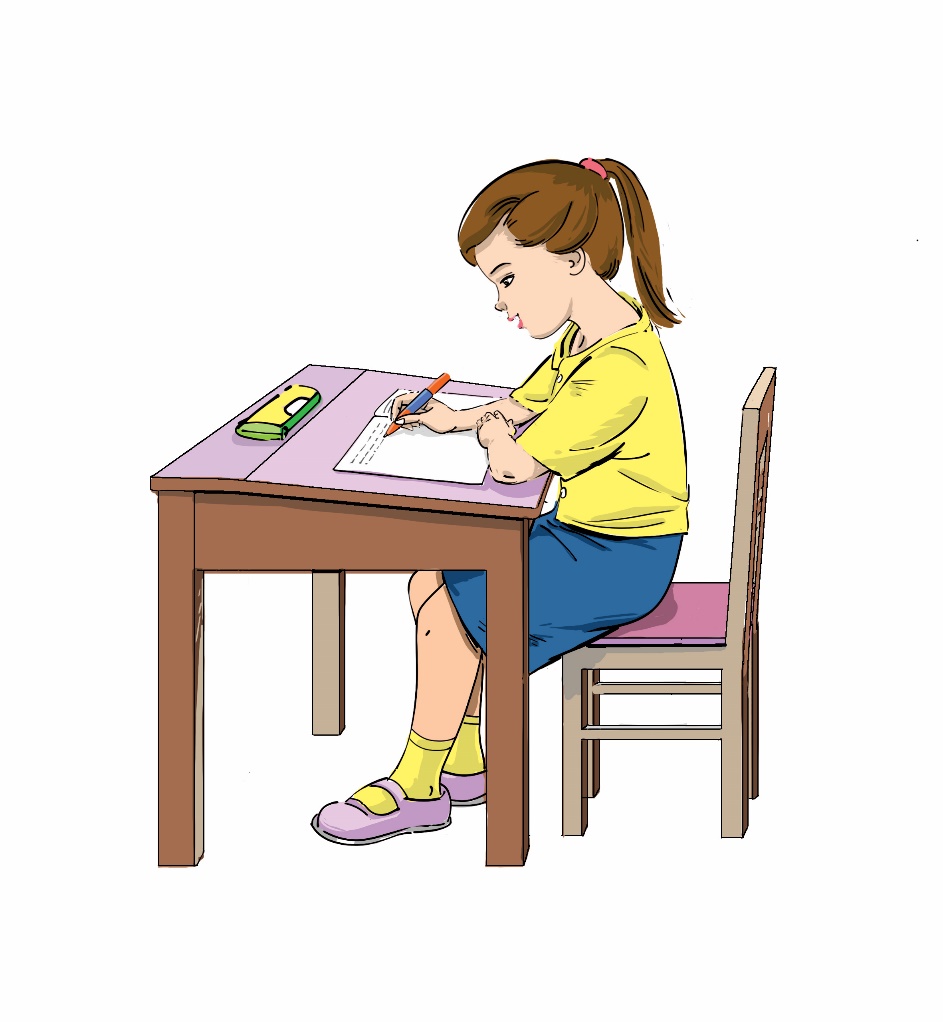 4
§äc
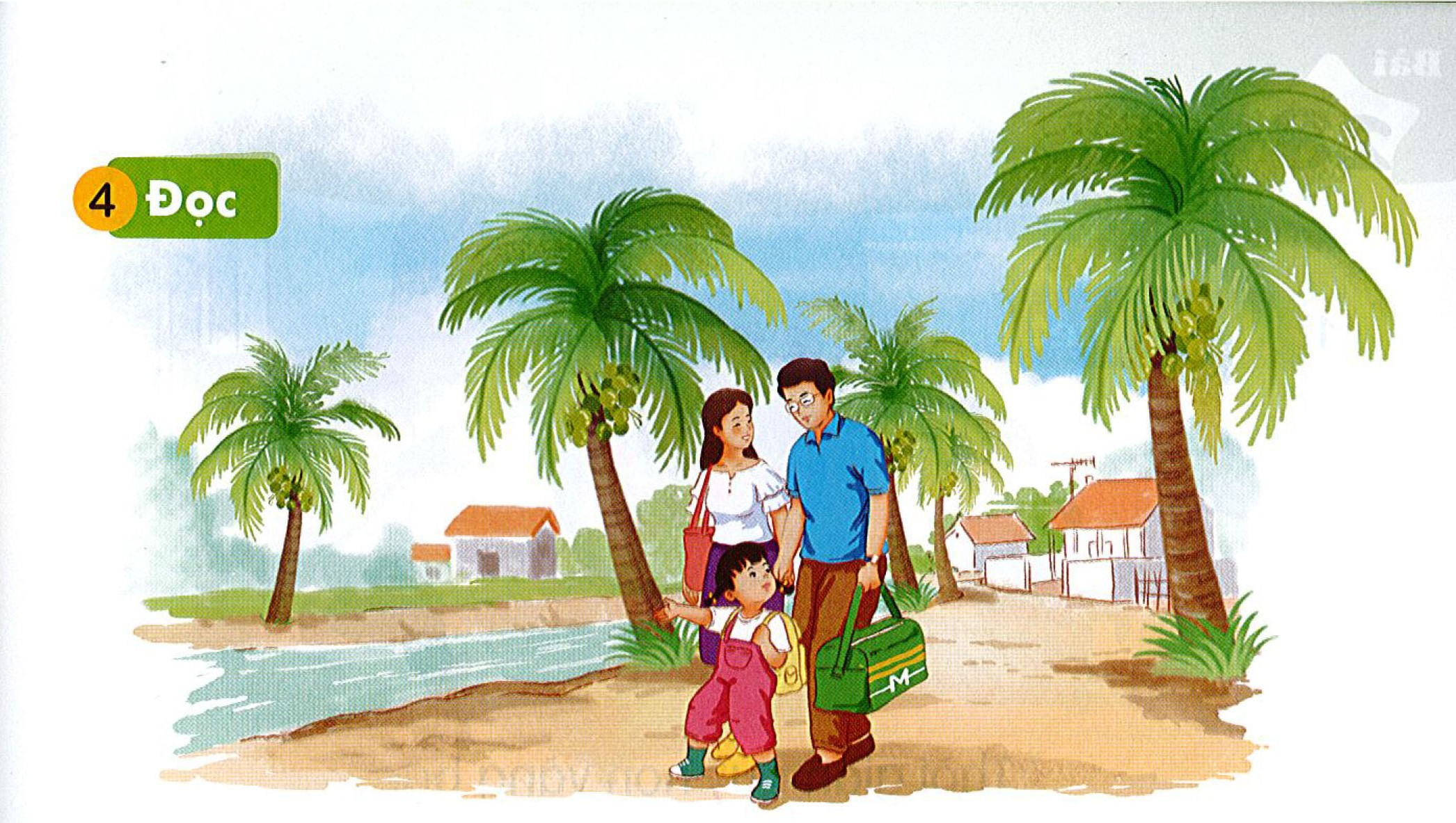 Nghæ heø, boá meï ñöa Haø veà queâ. Queâ Haø laø xöù sôû cuûa döøa.
5
Nãi
Thaønh phoá vaø noâng thoân
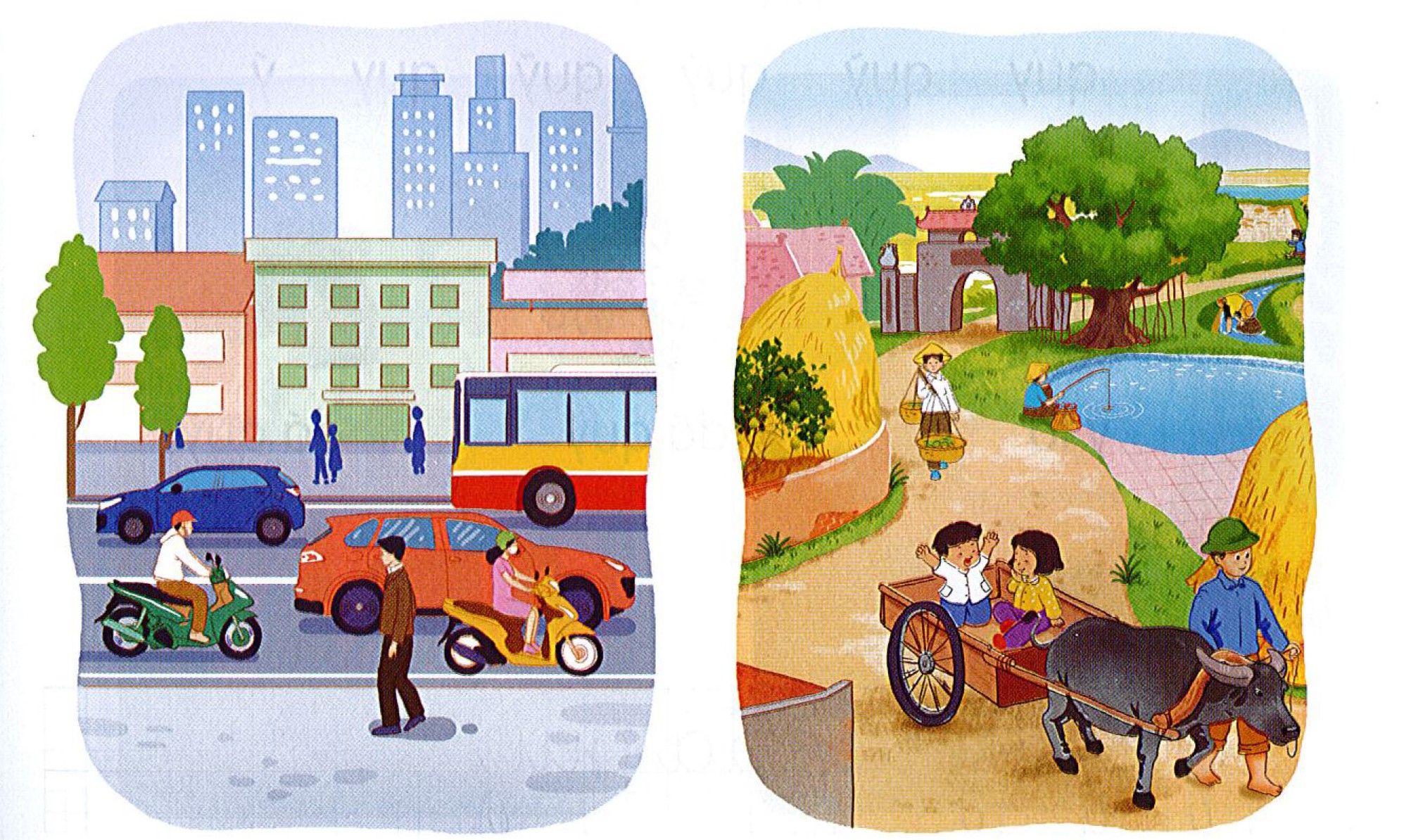 Đọc s¸ch nhÐ!
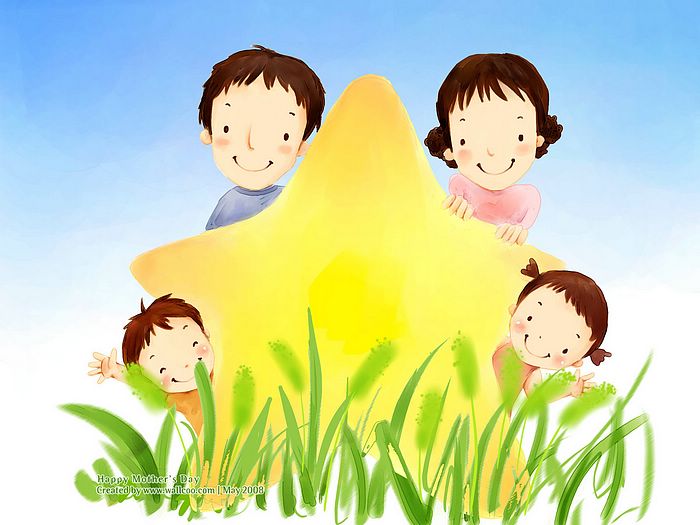 Chóc thÇy c«, c¸c con cïng 
gia đình m·i m·i 
h¹nh phóc !
Hãy đọc nào !
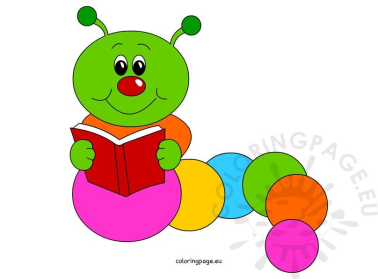 phoá xa       queâ meï
Baø cho beù quaø queâ.
Hãy đọc nào !
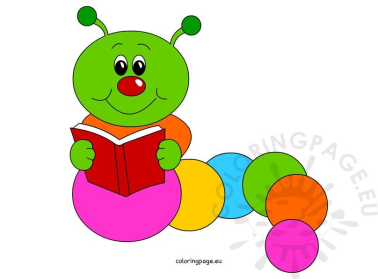 phôû gaø      ñi phaø
Meï cho beù  Na ñi phoá coå.
Ghép đôi !
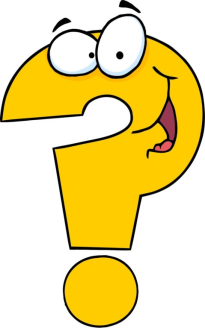 thu
cha
queâ
phí
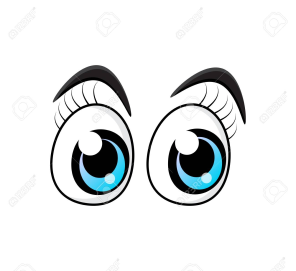 Haõy tìm 1 töø coù tieáng chöùa aâm  qu!